Patrick Caulfield
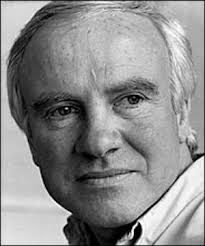 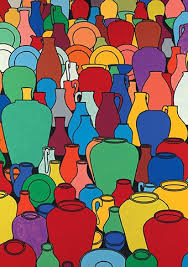 Botr
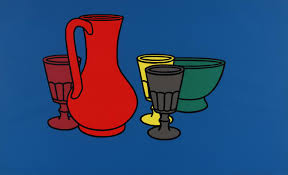 Patrick Caulfield
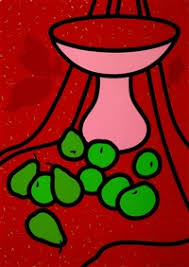 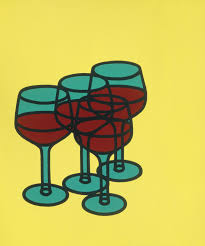